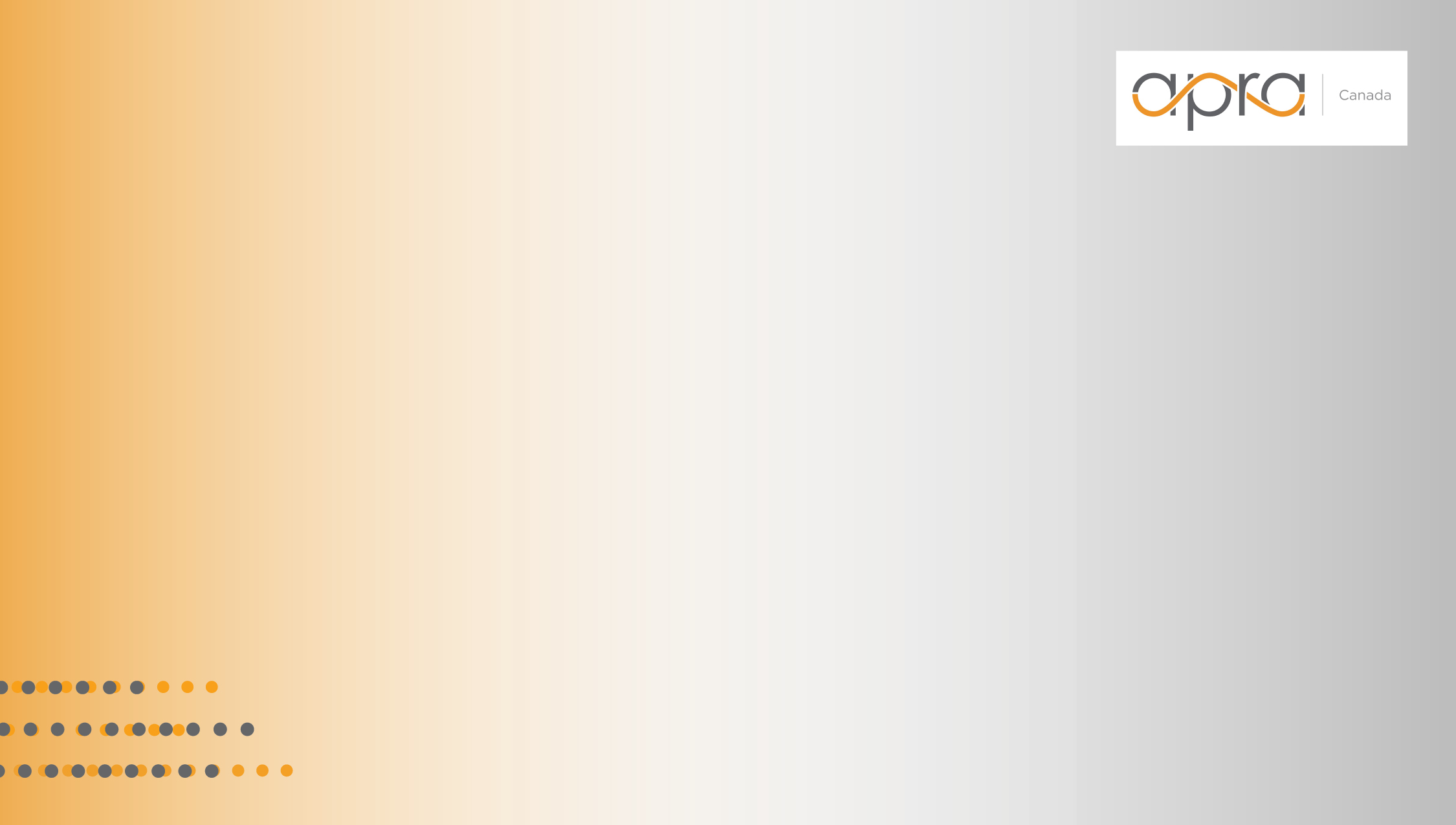 Onboarding and Training New Prospect Researchers for Success

Shahin Sharma, 
Julie Linkletter and Lisa Ren
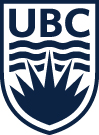 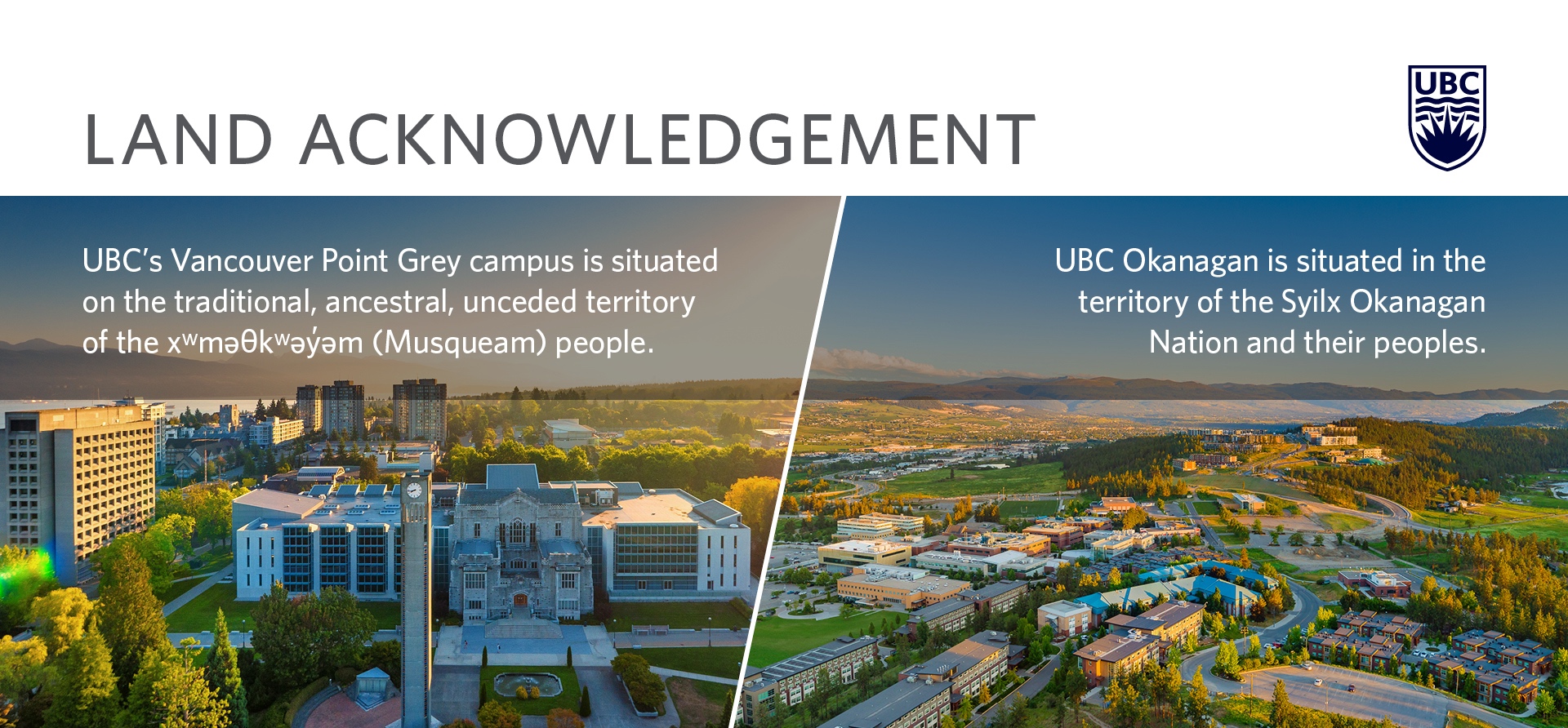 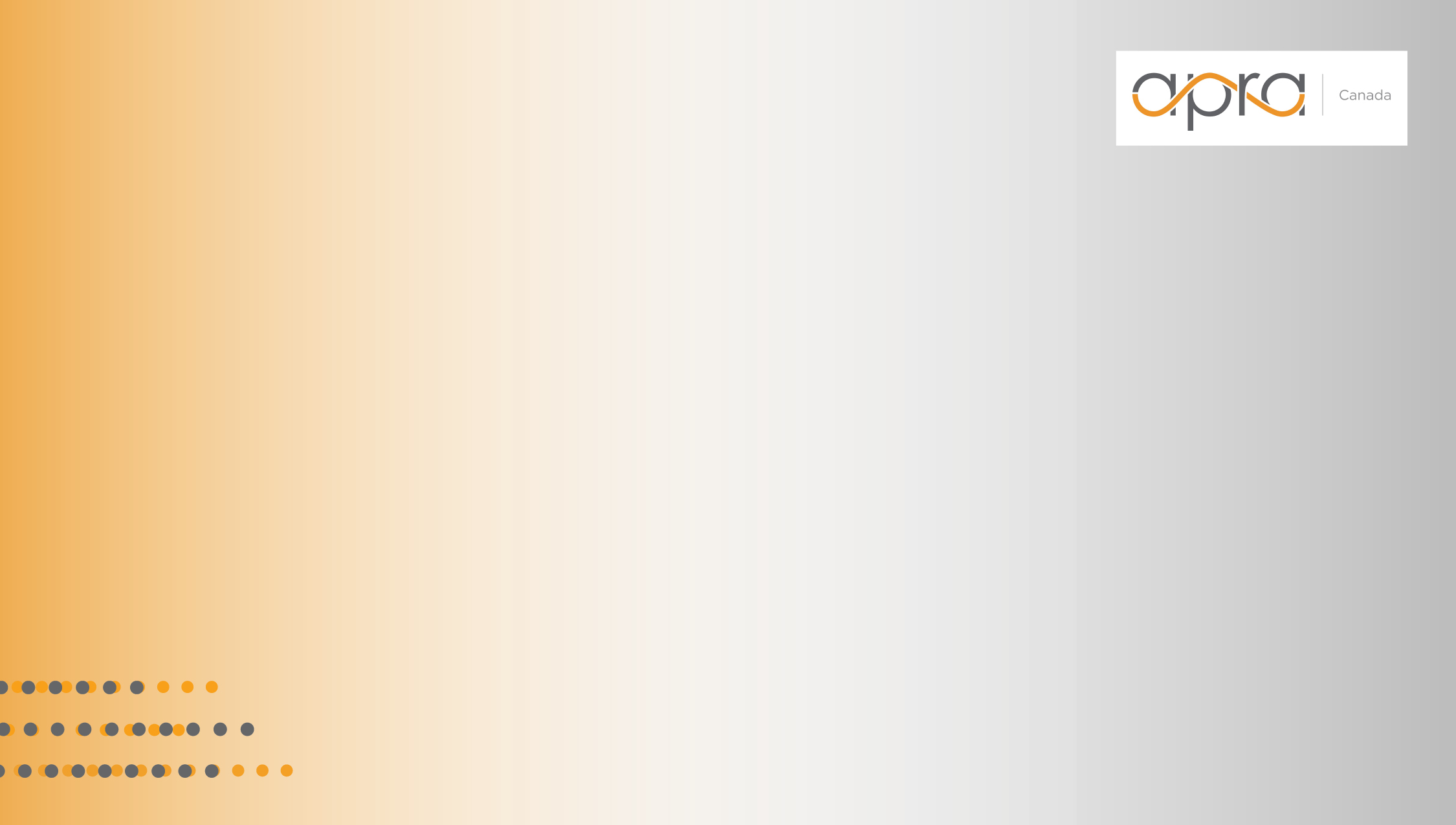 The Resource Manual – Shahin

Training New Researchers – Julie

Personal Experiences - Lisa
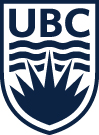 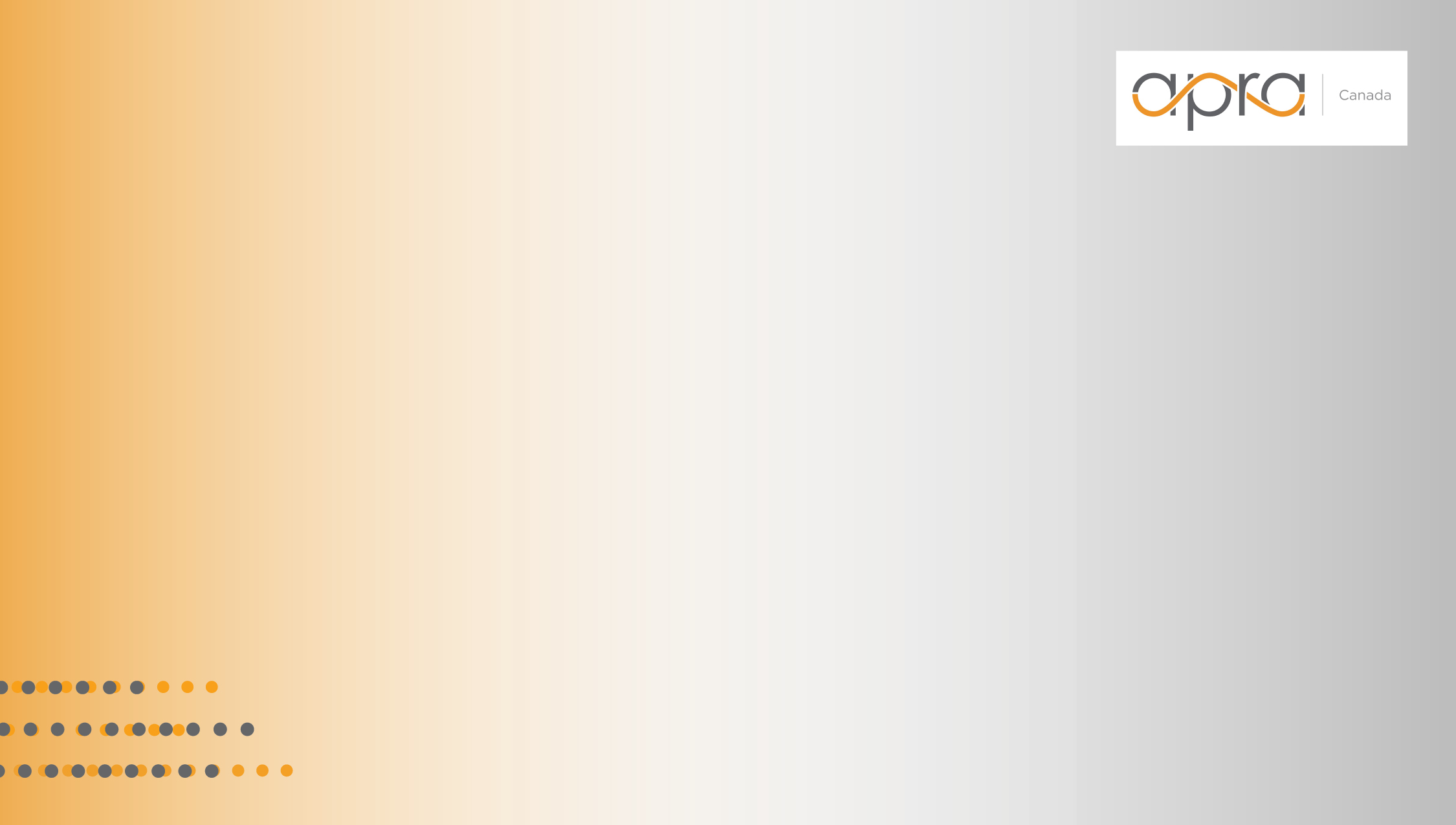 Resource Manual – What

 About prospect research at UBC

 To train new team members

 Reference for all 

 “Resource” vs “Training” manual.
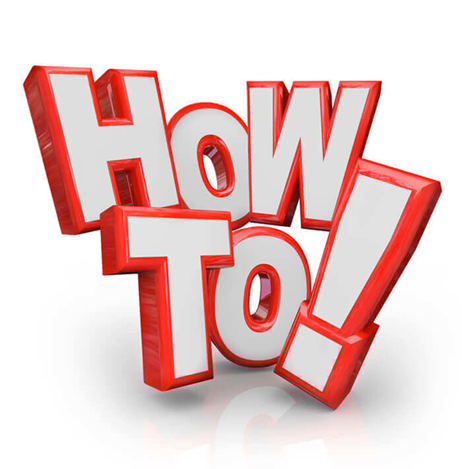 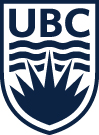 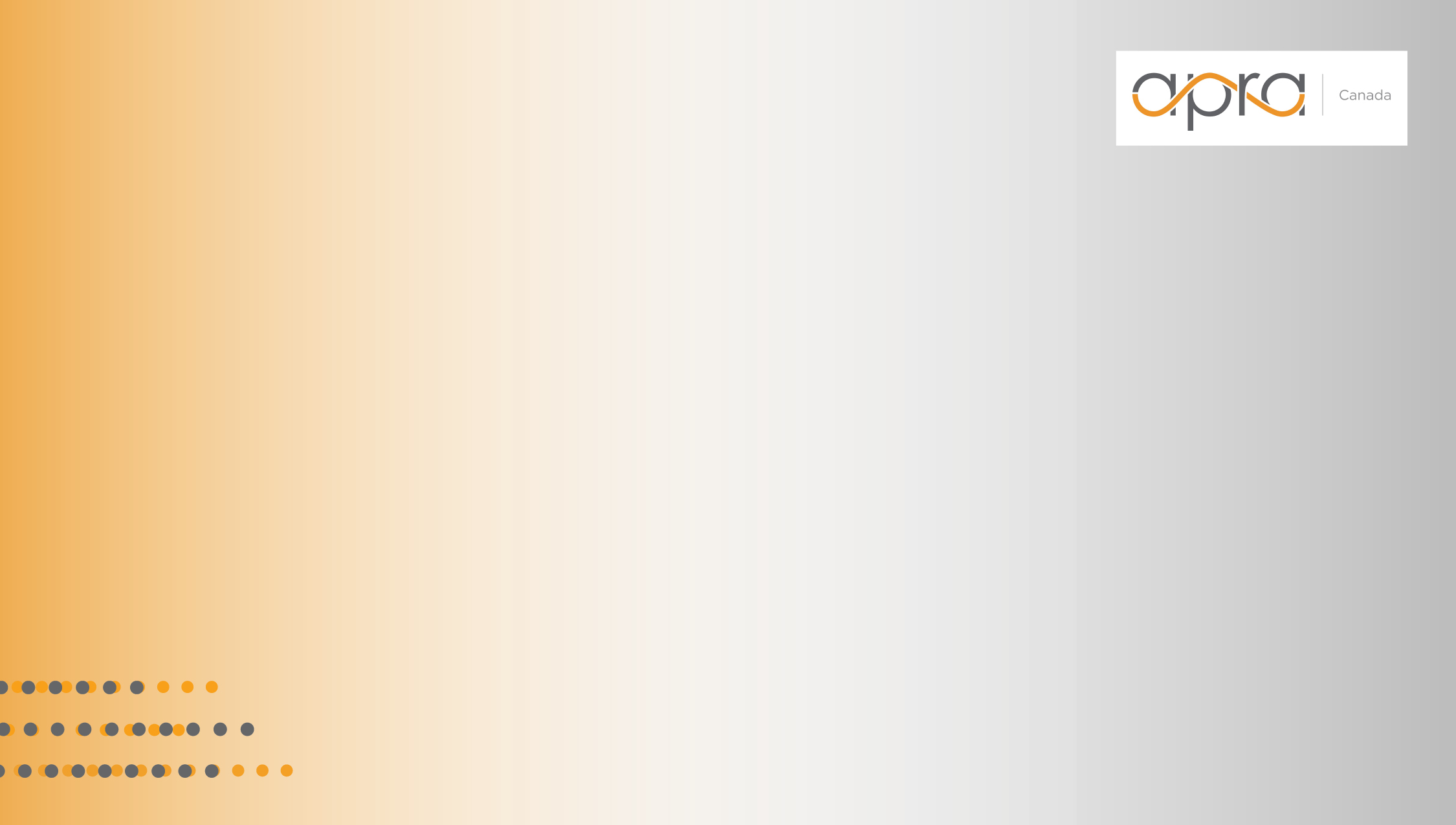 Resource Manual – Why

 Formal process
 Consistent
 Comprehensive
 Easy Access
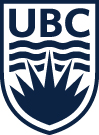 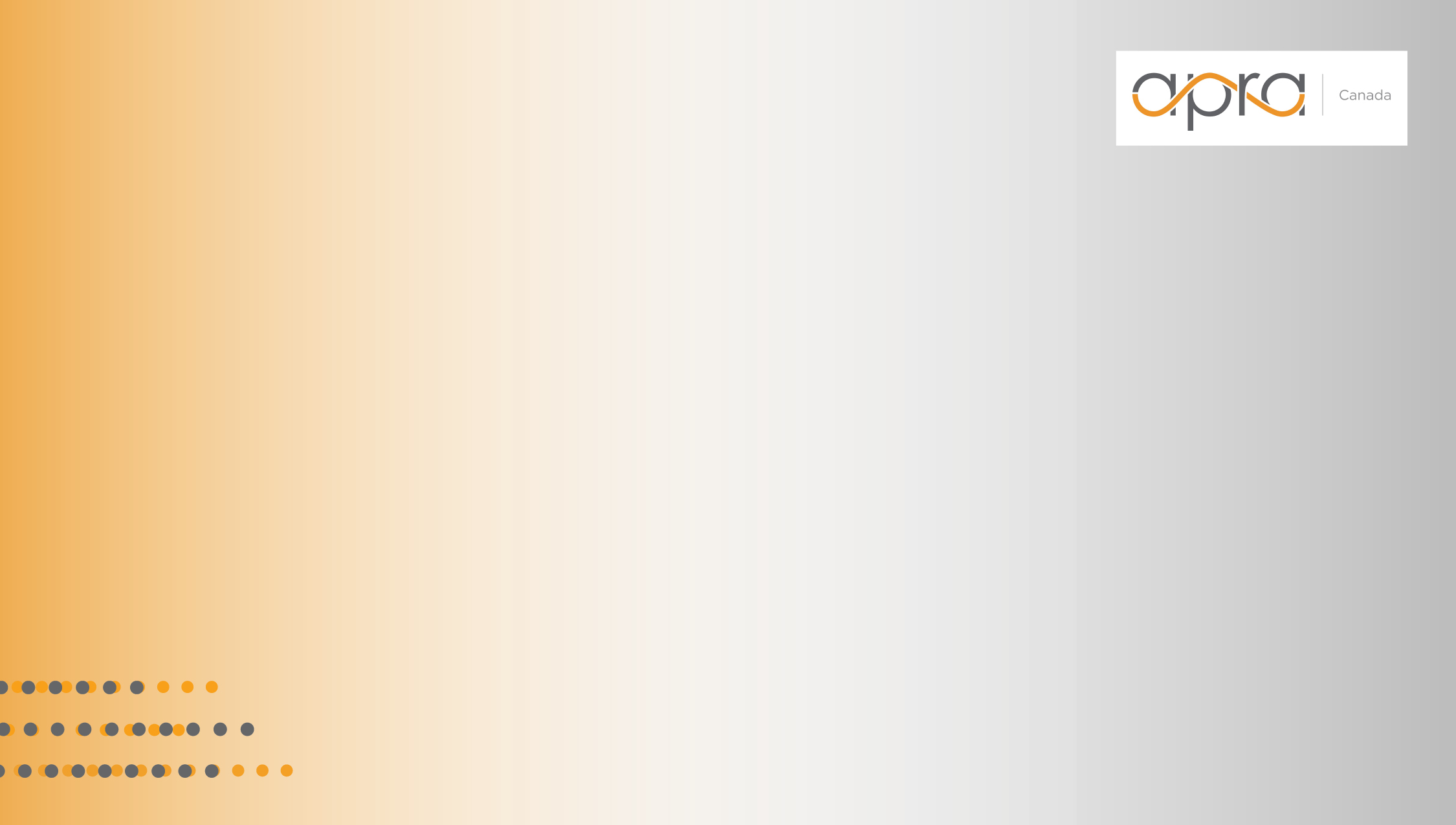 Resource Manual – How

 Clarify vision

 Seek feedback from the team

 Select support team
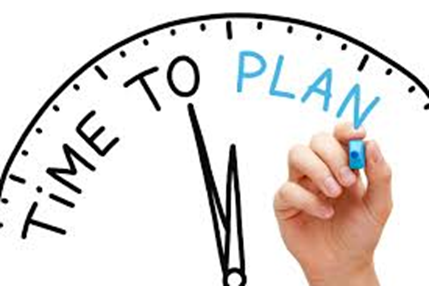 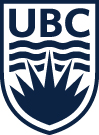 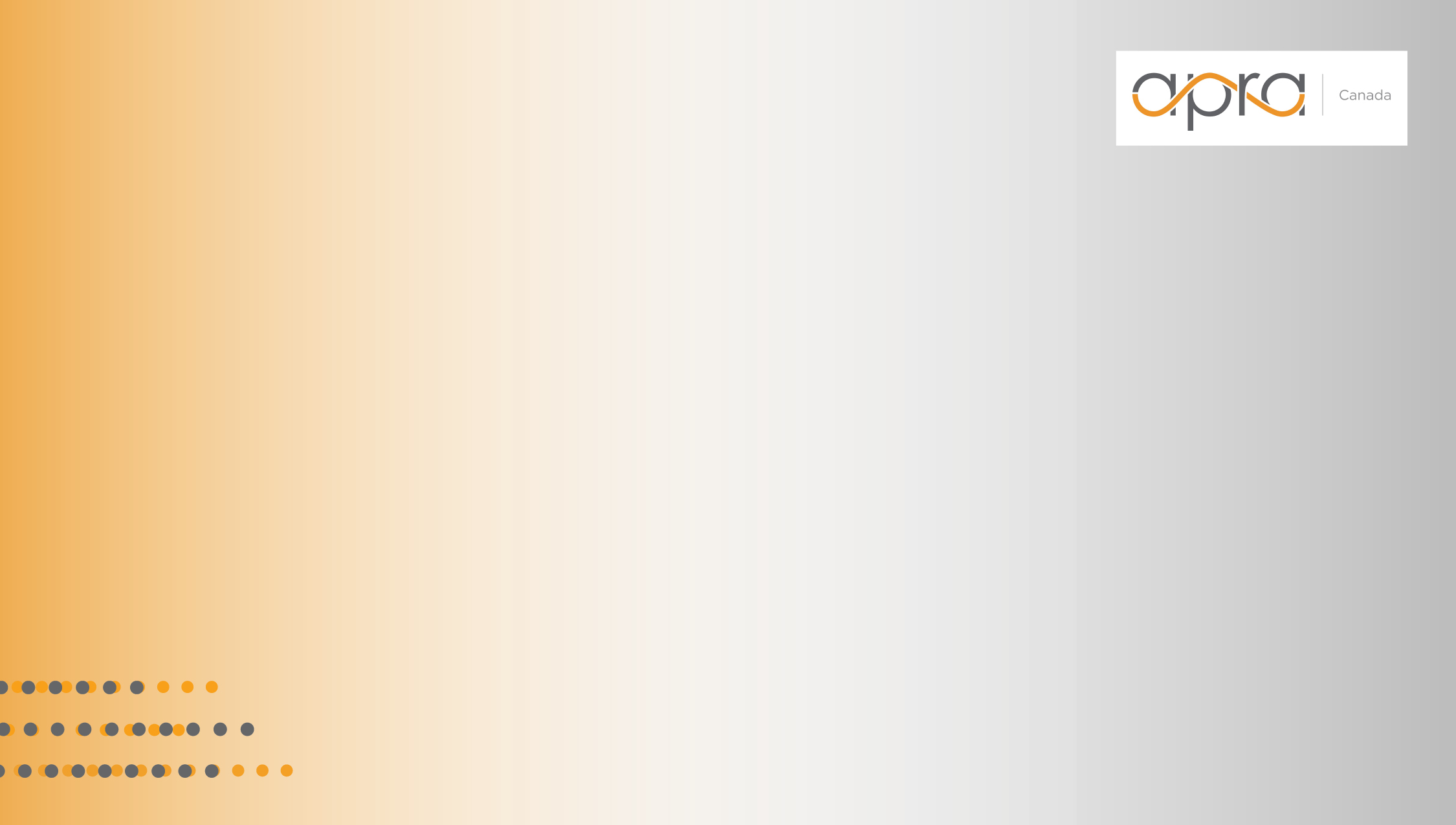 Resource Manual – How (cont.)

 Design template

 Create list of topics

 Formalize process & timelines
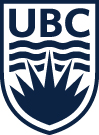 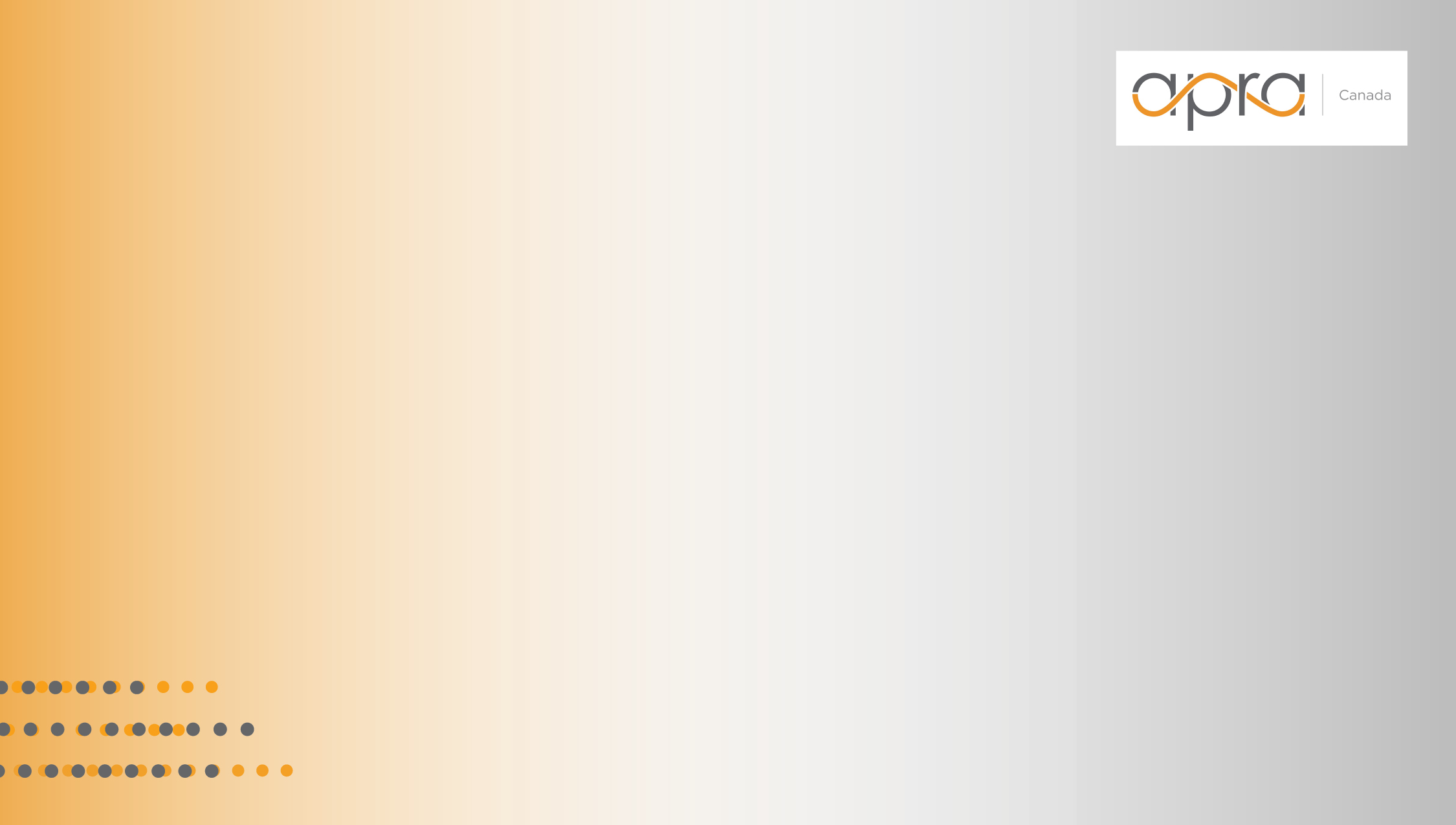 Resource Manual – How (cont.)

 Write, Edit, Re-write

 Provide regular updates to the Manager

 Present final product to the team

 Invite ongoing edits and feedback
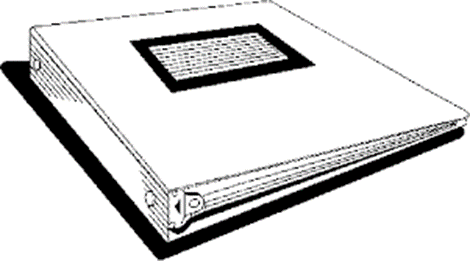 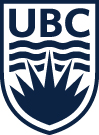 9
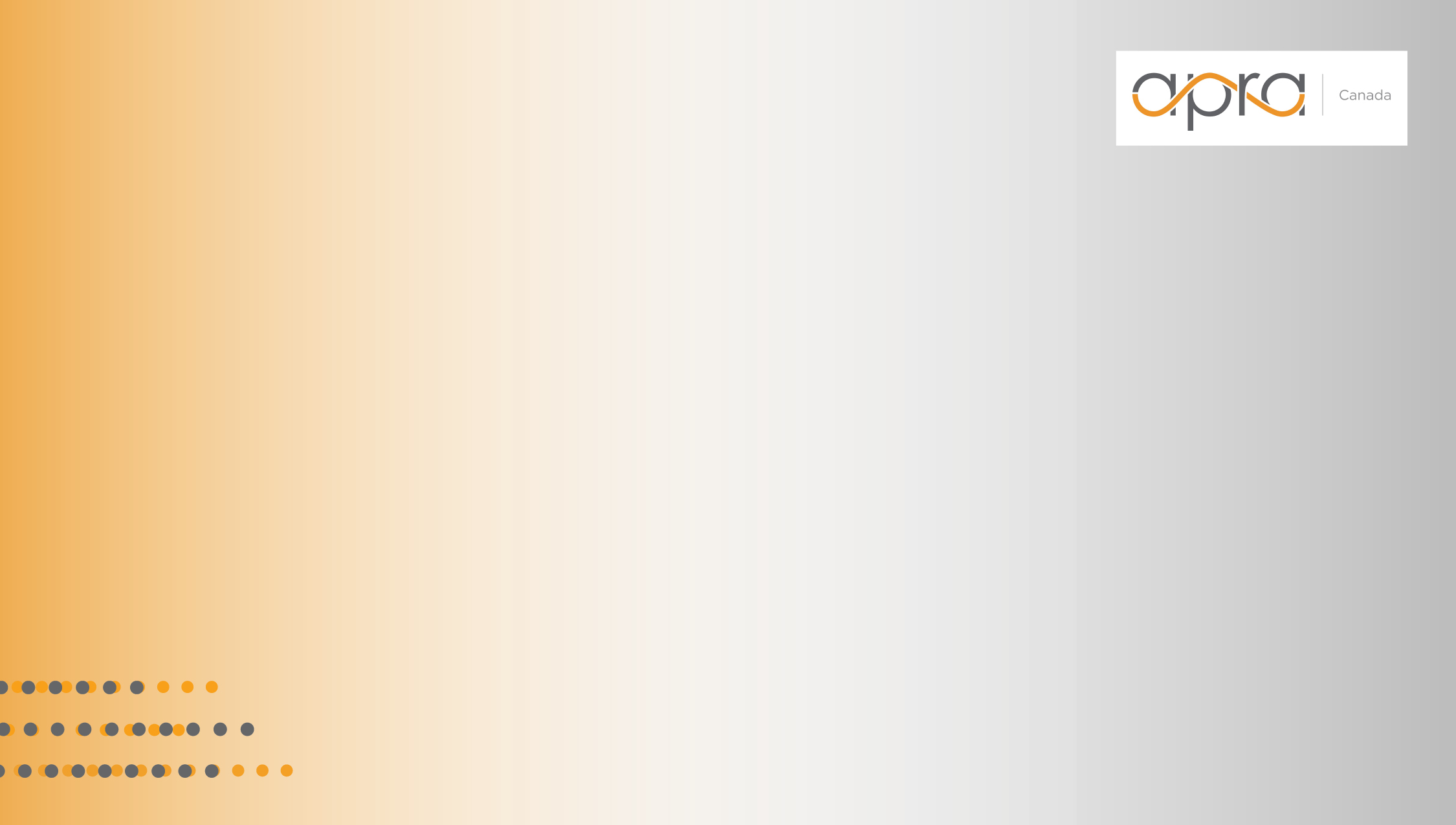 Training New Researchers
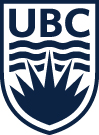 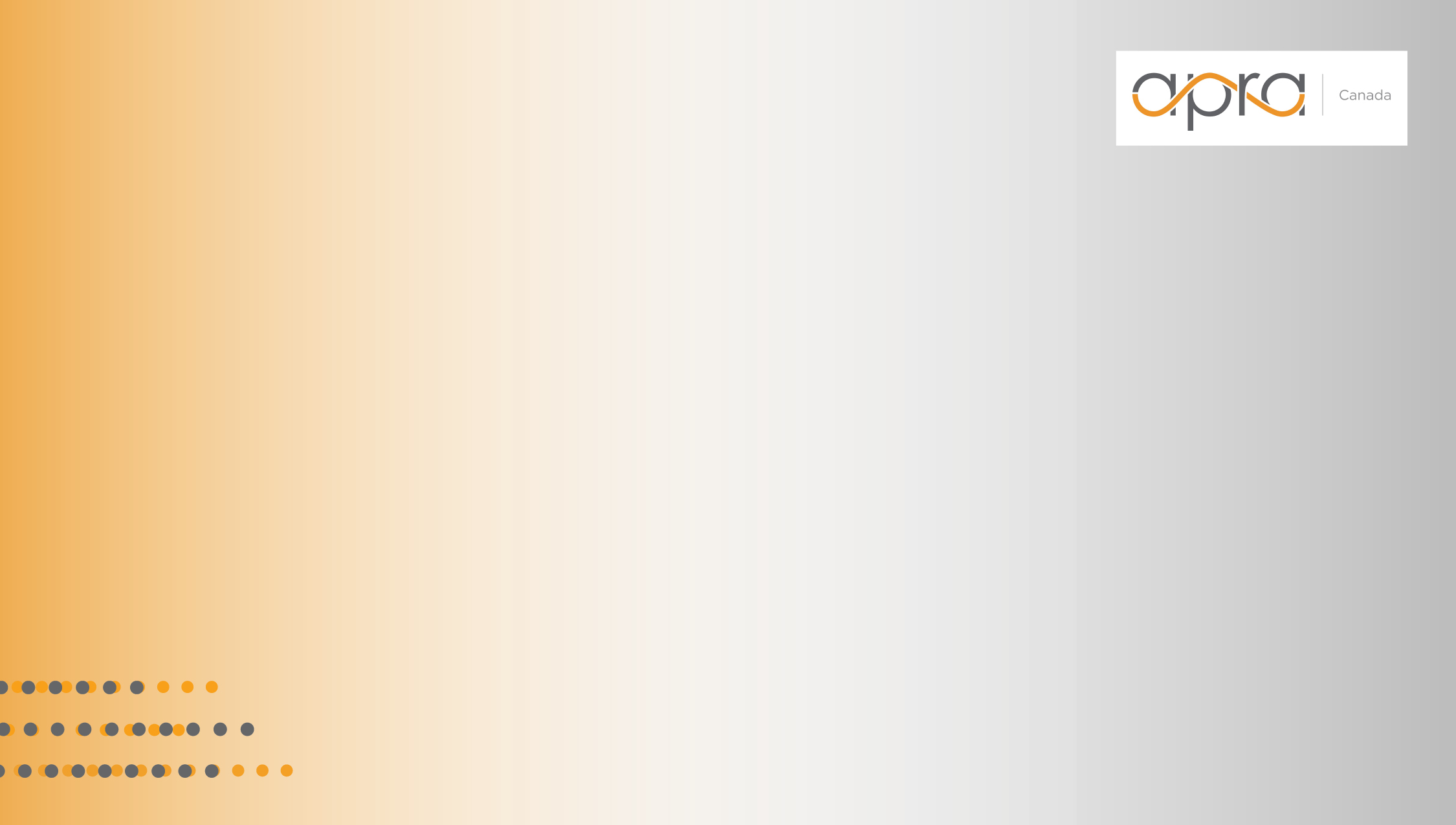 Using the resource manual to train 
new researchers

 Consistent 

 Equitable

 Thorough
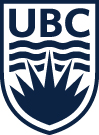 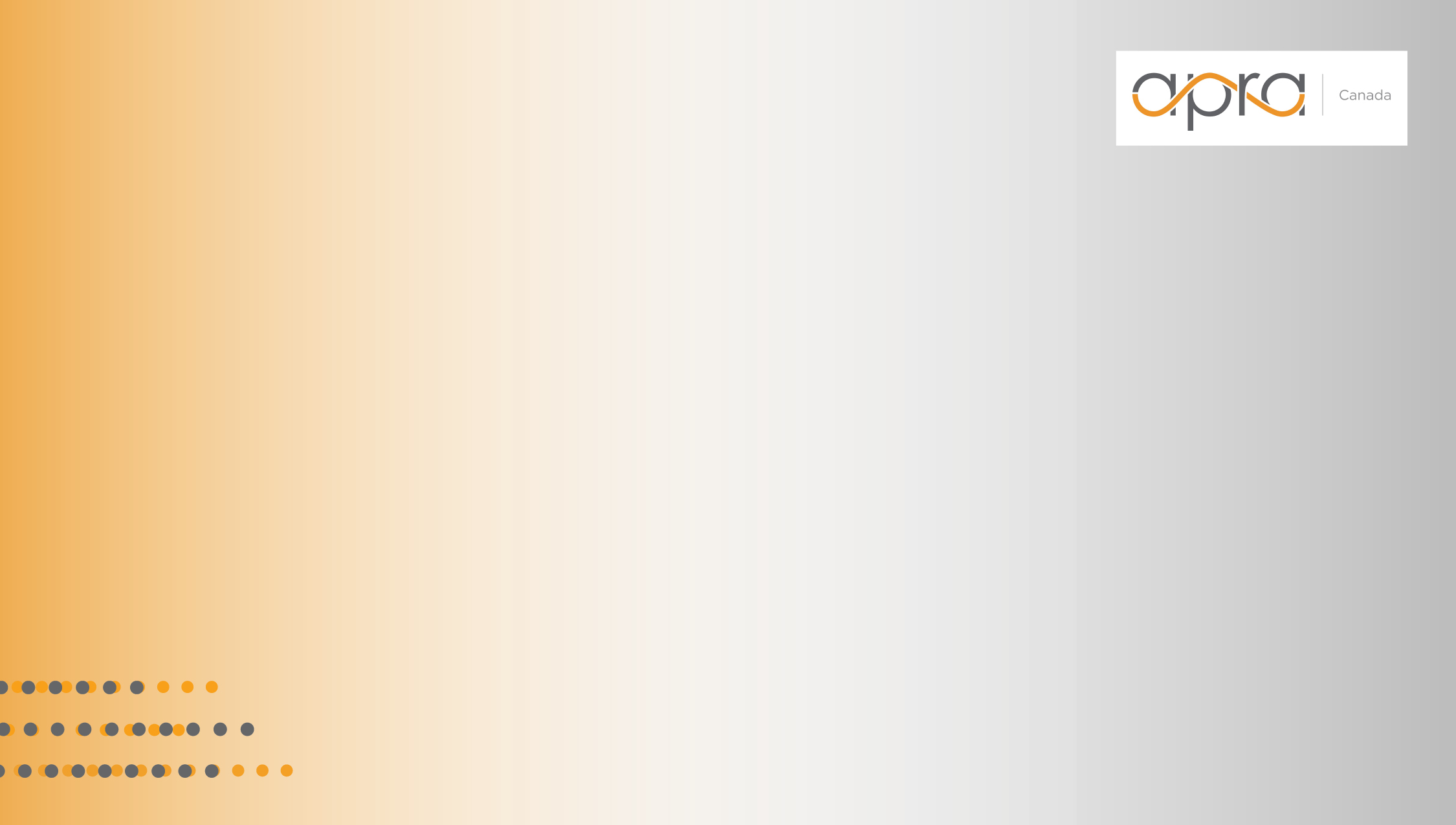 The Research and Prospect Analytics 
team at UBC

 Director

 Five Research Analysts

 One Prospect Analyst

 Four Research Specialists

 Work-Learn student (as needed)
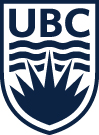 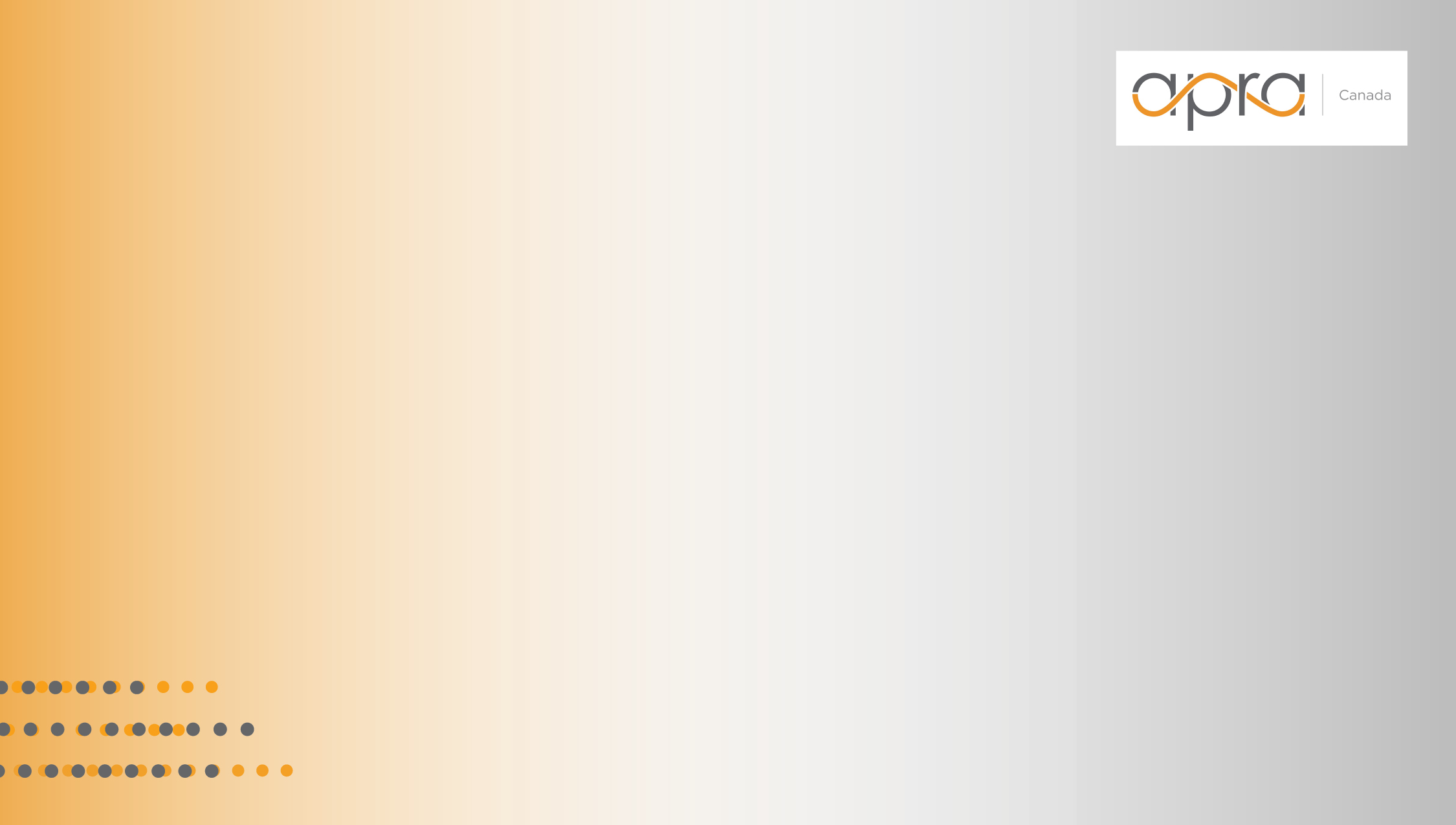 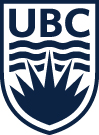 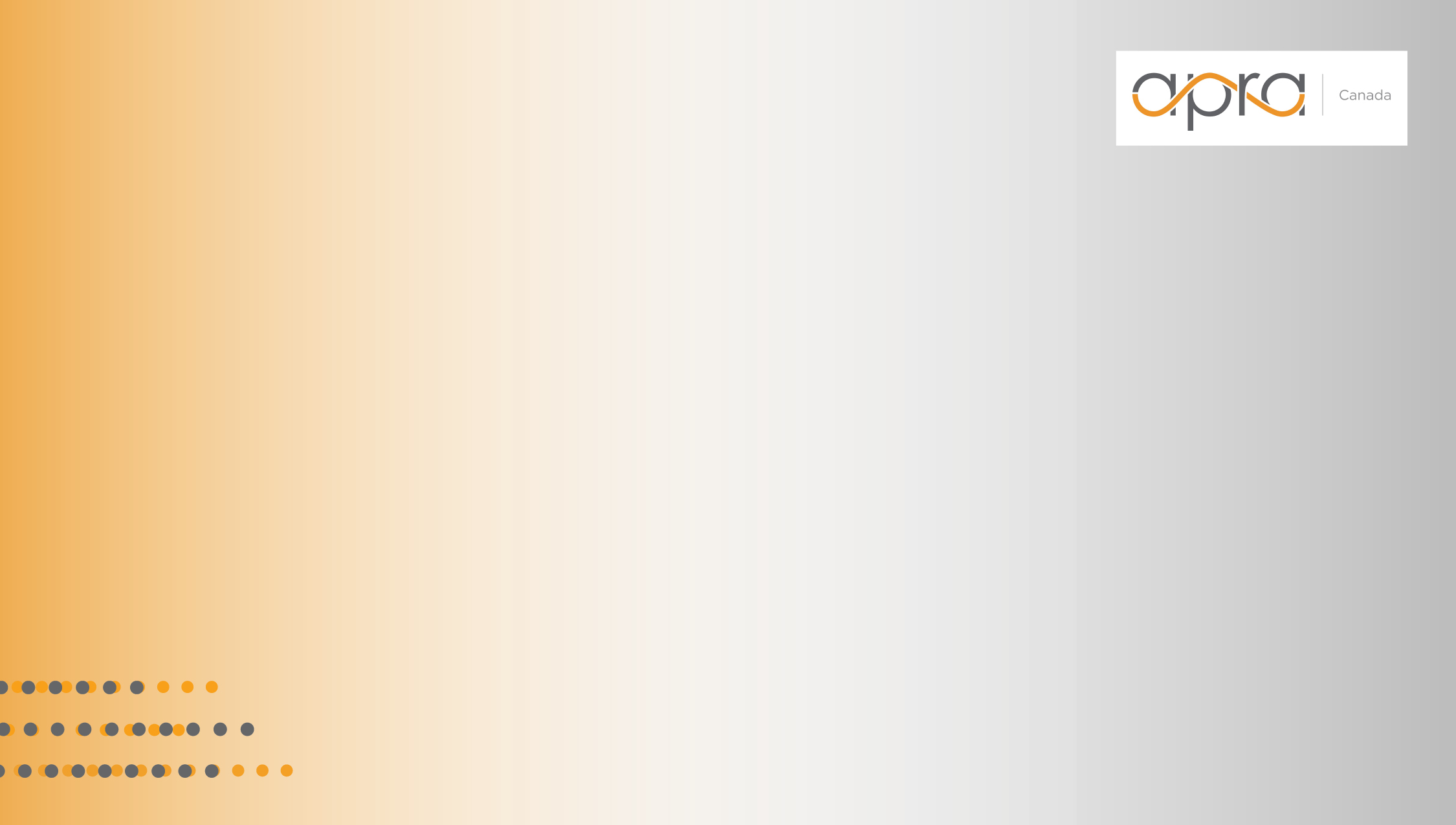 Training over Zoom

 Easily share our screen

 More visually accessible

 Flexible meeting time and place
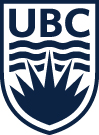 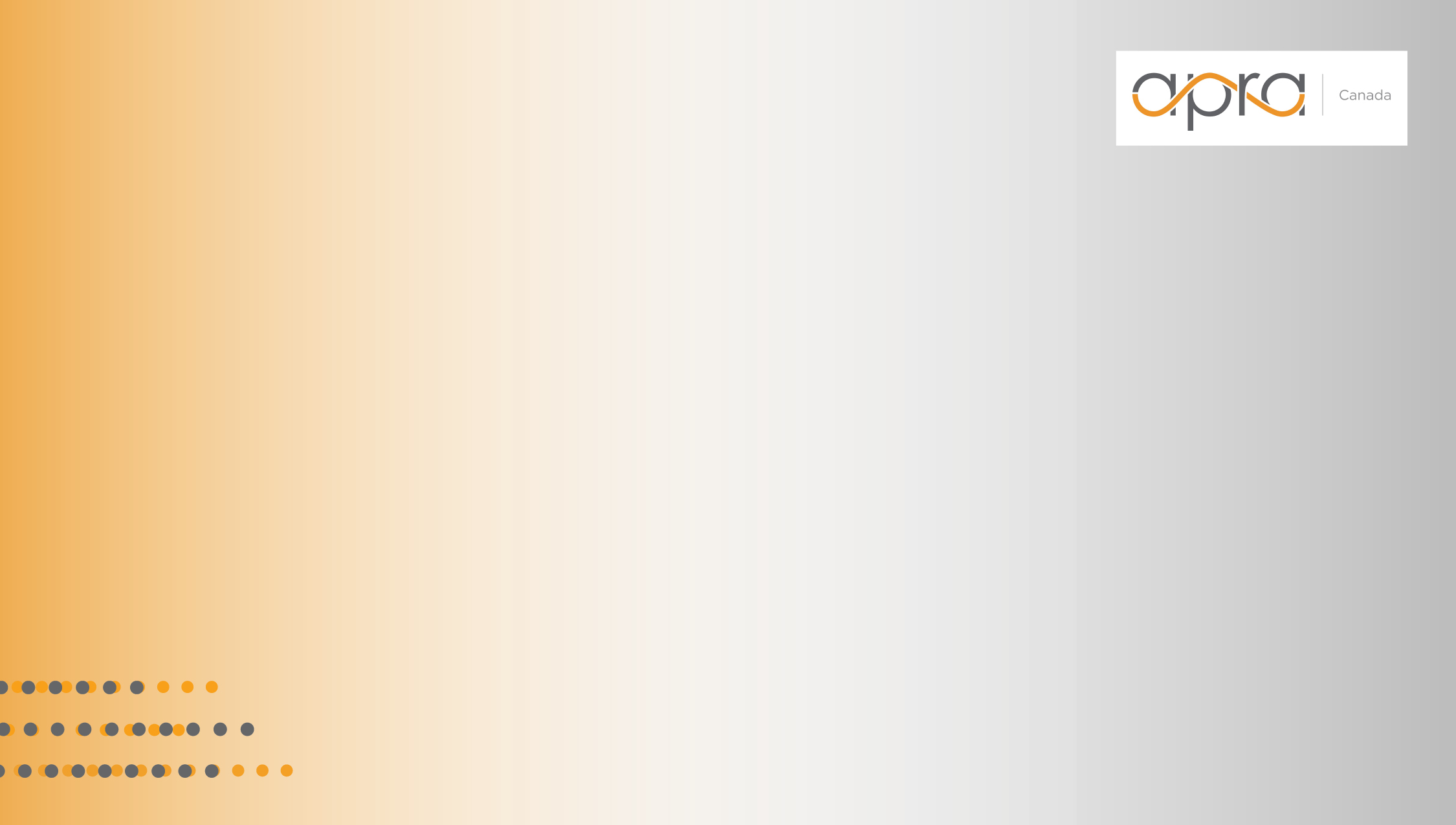 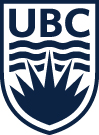 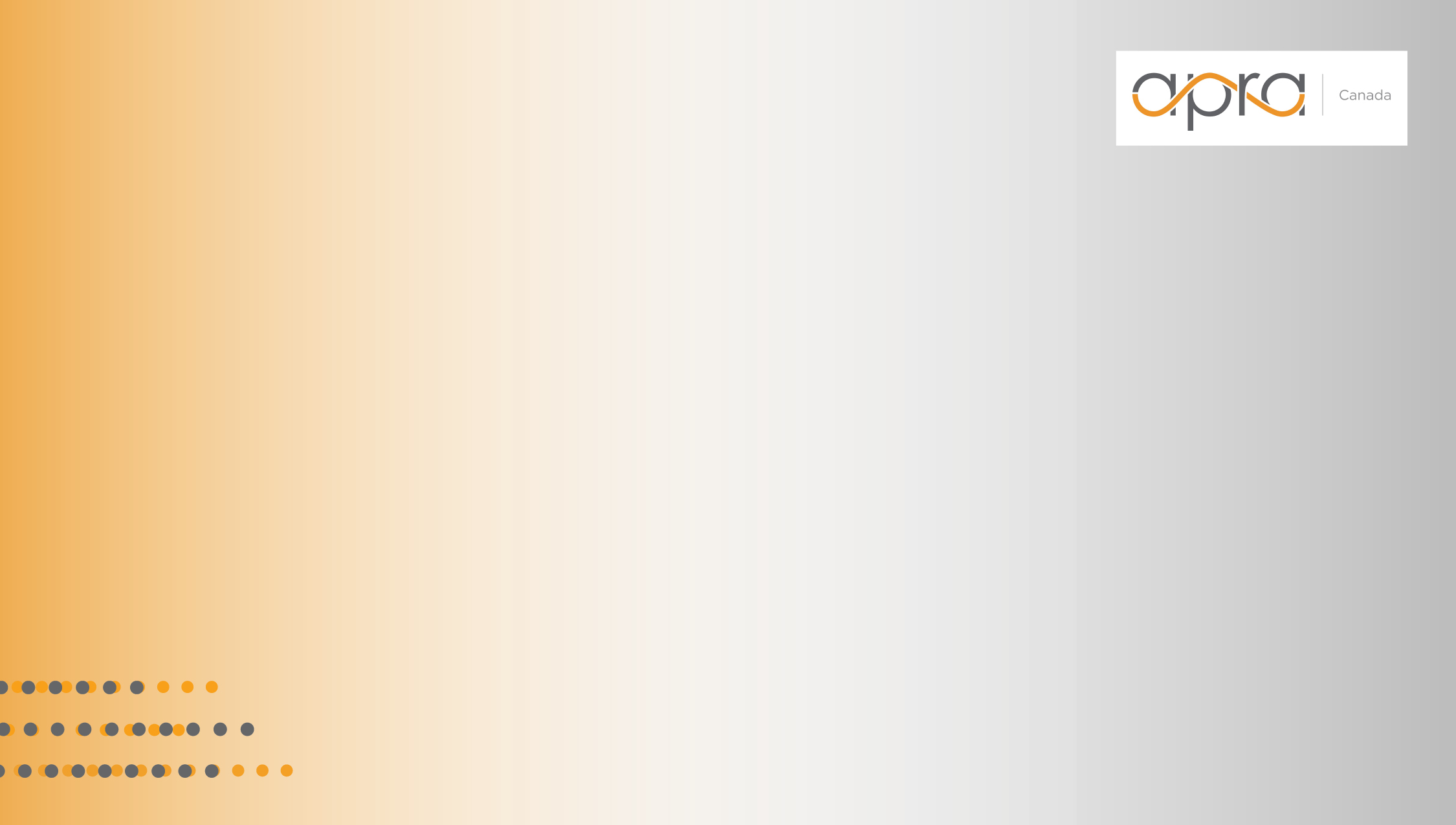 We all train new colleagues

 Use the resource manual for consistency

 Train from different perspectives and experiences

 Capacity building

 Relationship building
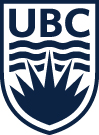 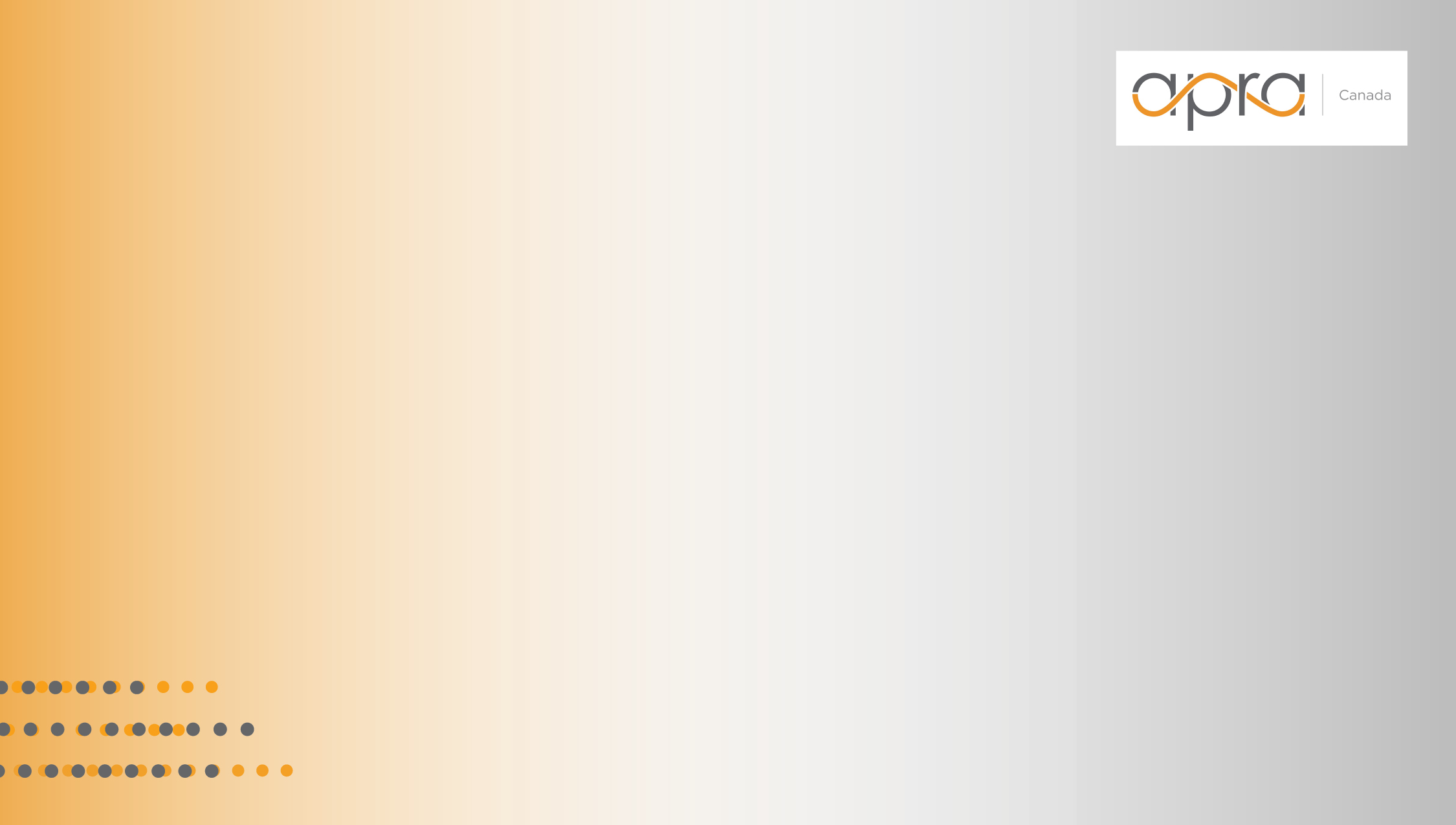 Personal Experiences
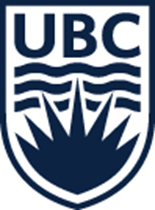 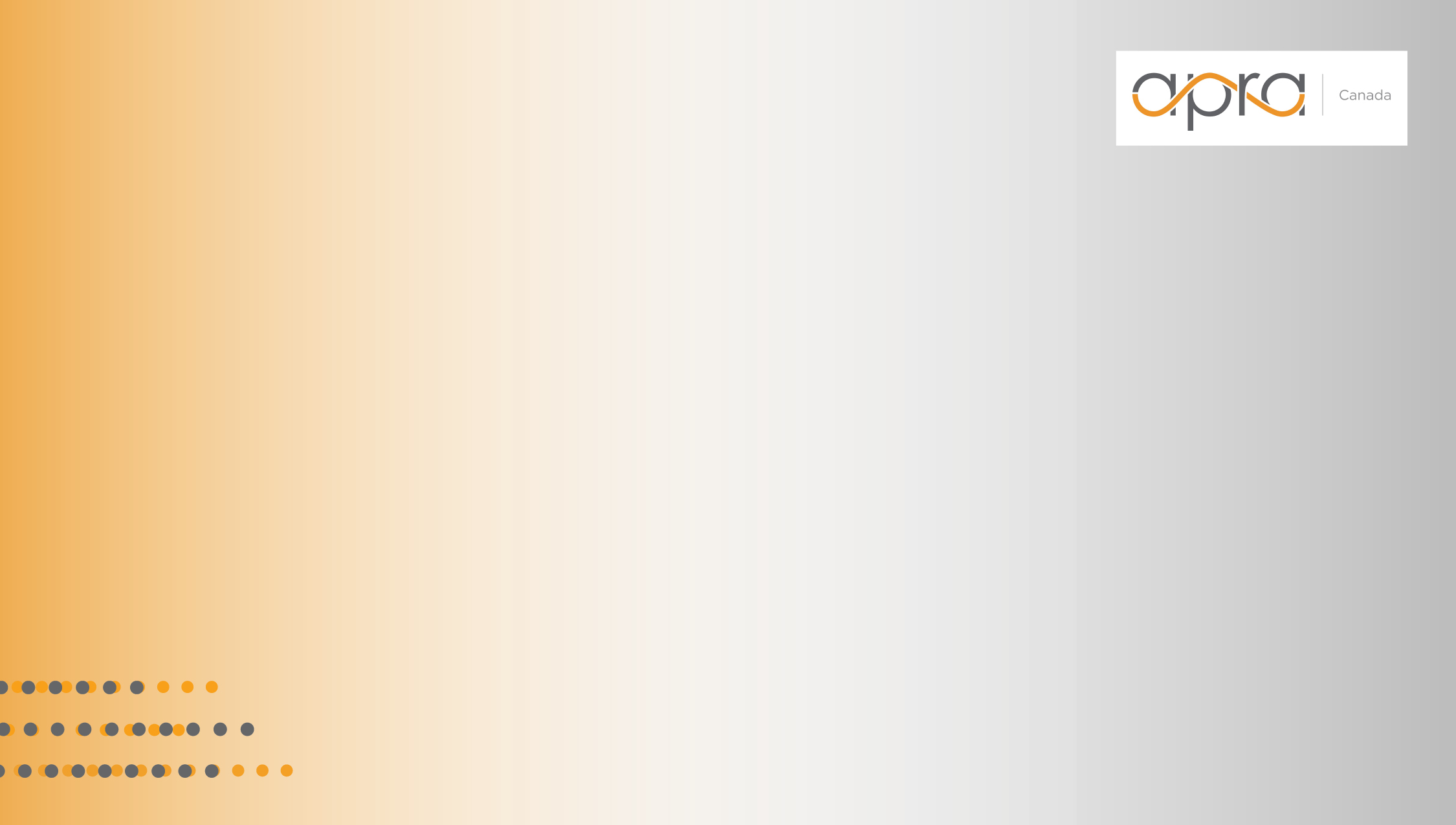 Joining the team as a new researcher

My experience and story from UBC Work Learn Student for the Research and Prospect Analytics Team to a full-time Research Specialist 

Completing the training, team-building and relationship-building, big takeaways, and how to get the most out of the training
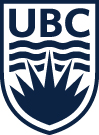 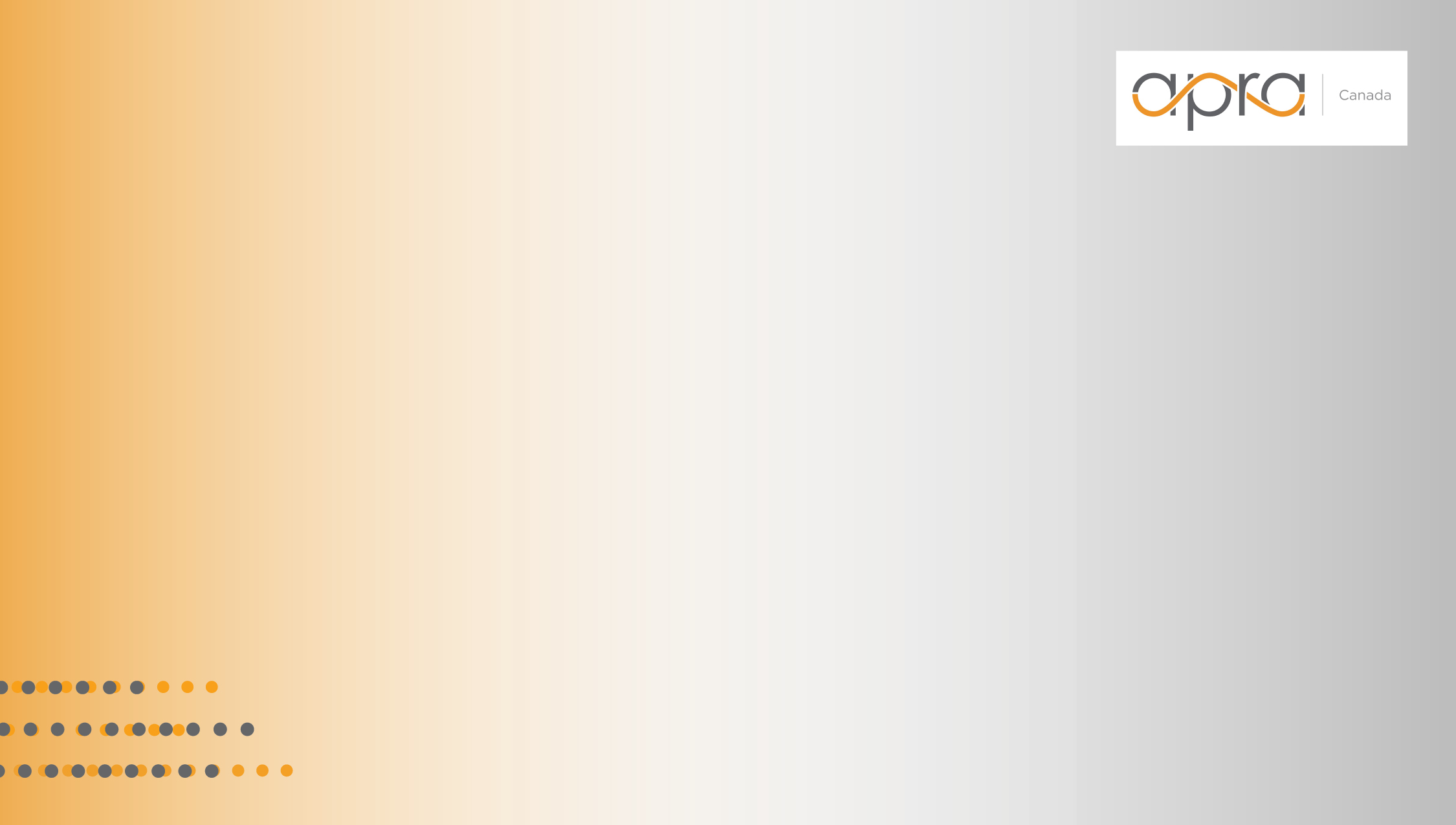 Completing the Orientation & Training Sessions 

My experiences, and why they’re important, as someone who just recently went through the entire orientation and training sessions

Flow of the training sessions – why was this important to me, what does this mean for a new researcher on the team 

Desk–time: why is it important, how did it help me during the formal training process
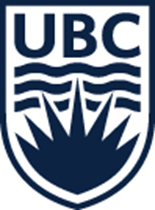 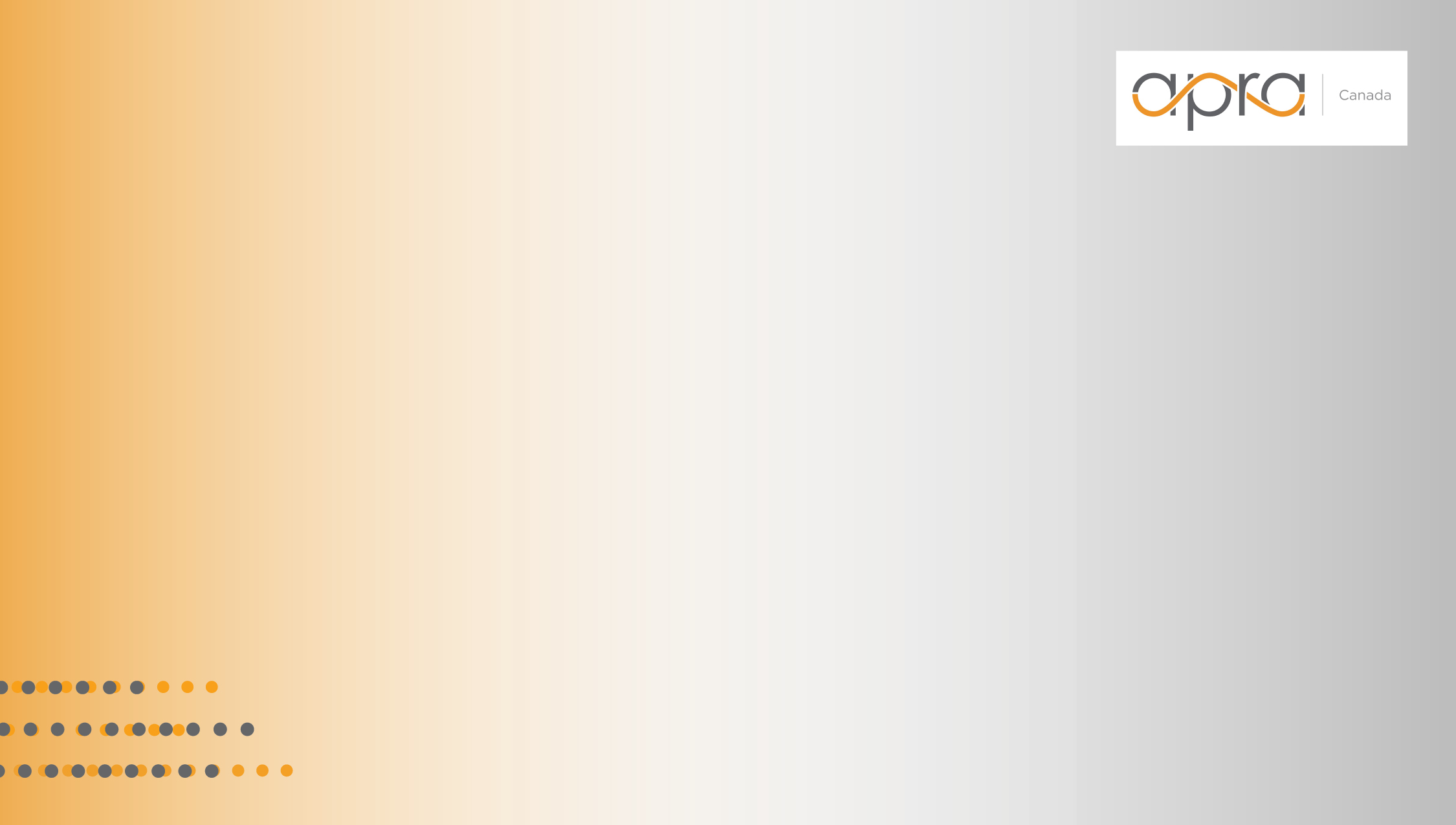 Team-Building & Relationship Building 

How did training sessions help with my own relationship building with the team
 
How did team-building and relationship building aid me in my new role as a researcher

Why was this aspect of the formal training session important to me as a new researcher?
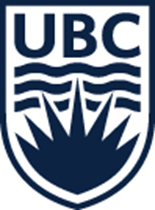 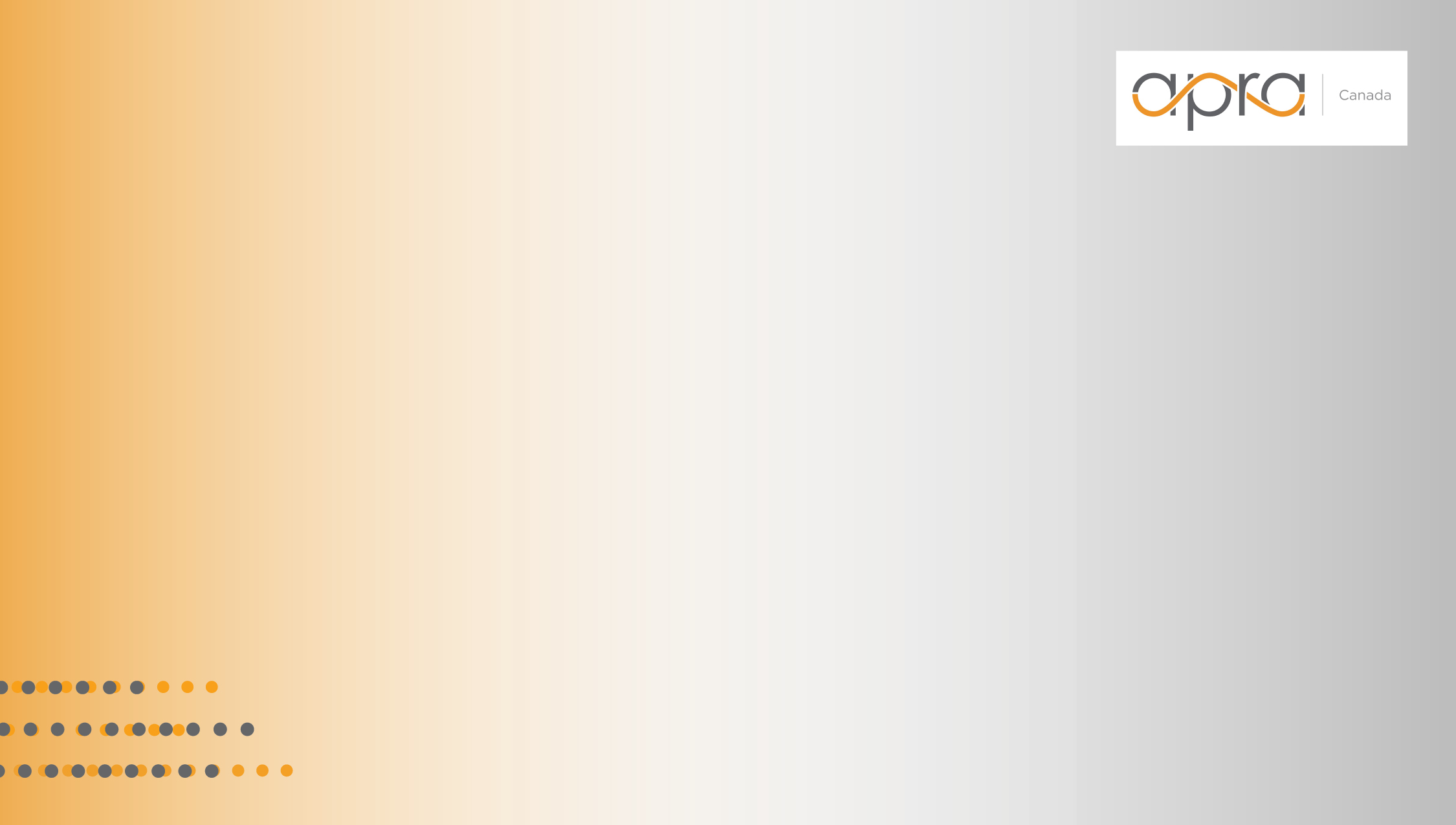 Big Takeaways 

Some examples from the formal training and orientation and how it helped me in my new work and position 

The resource manual – stocks and financial indicators 

Available resources – templates and team members 

Different perspectives from the team
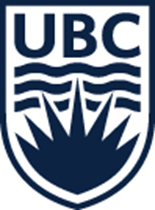 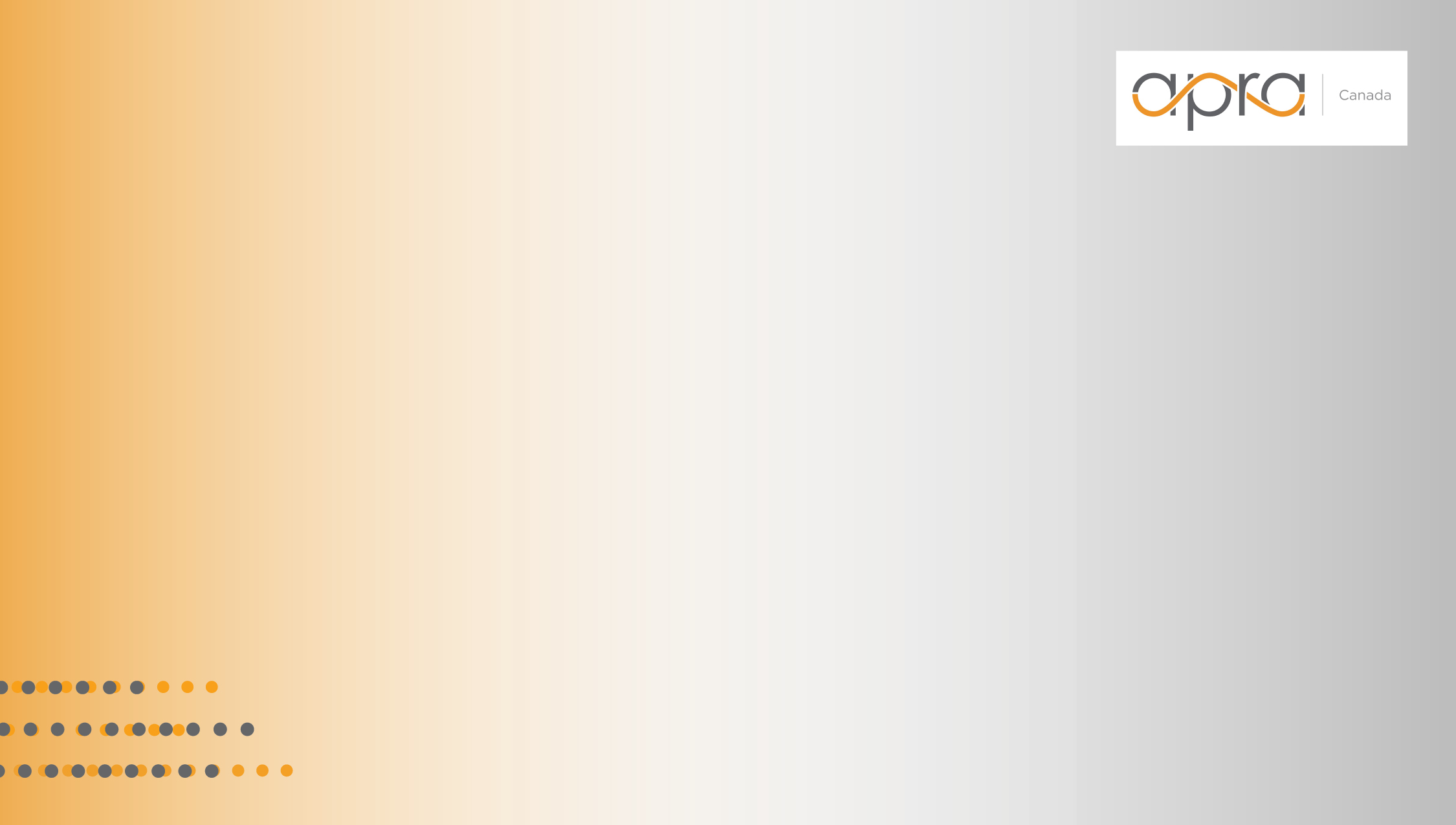 What did I do as a researcher to get the most out of 
my orientation and formal training process

Notes 

Review, revise, and review

Exploring and testing new software and databases 

Questions, questions, questions!
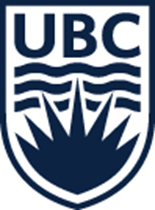 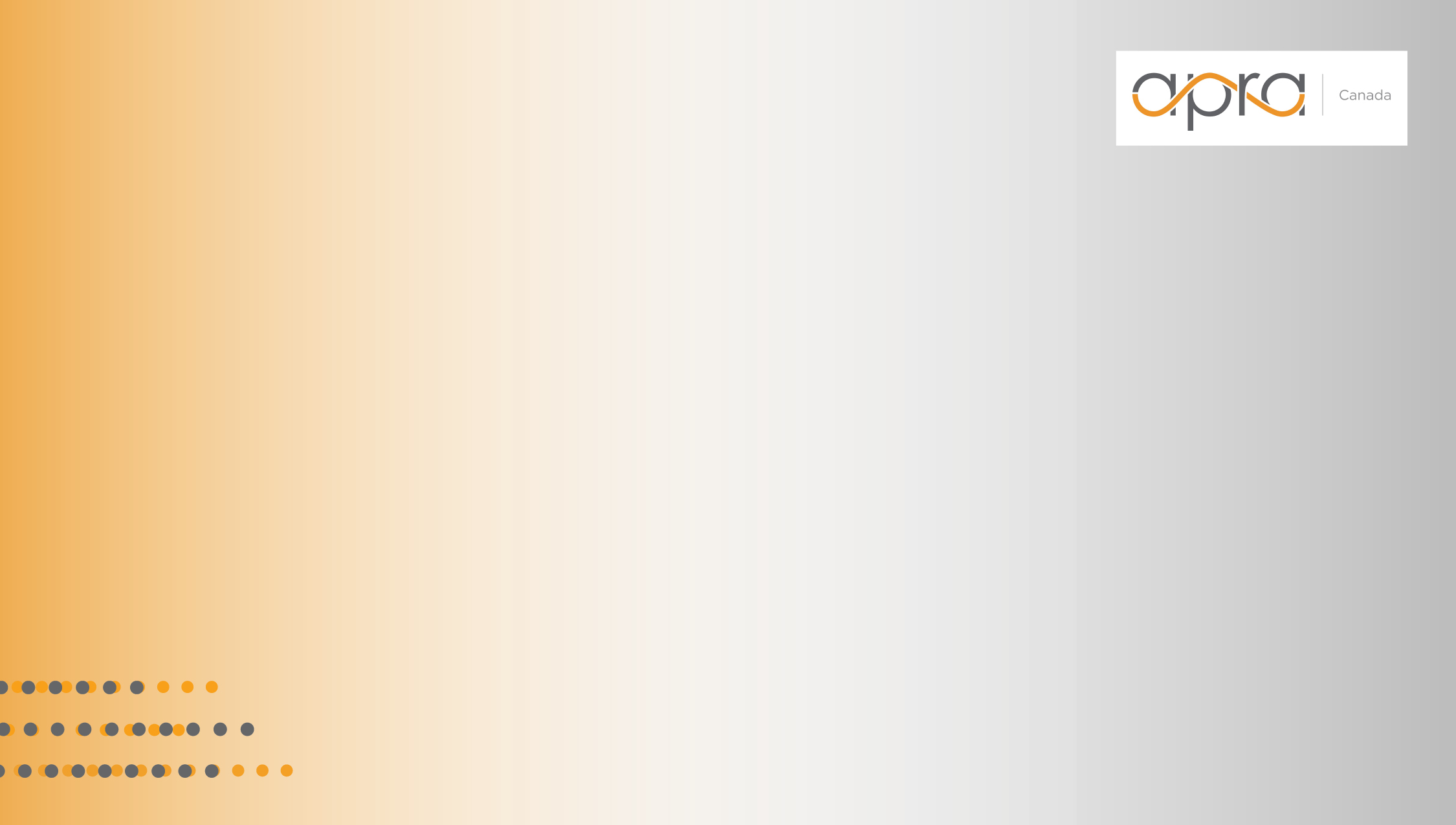 Many thanks!

Julie Linkletter, Research Analyst
Julie.Linkletter@ubc.ca 

Lisa Ren, Research Specialist
Lisa.ren@ubc.ca 

Shahin Sharma, Research Analyst
Shahin.Sharma@ubc.ca
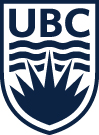